LGS ÖNCESİ BİLGİLENDİRME
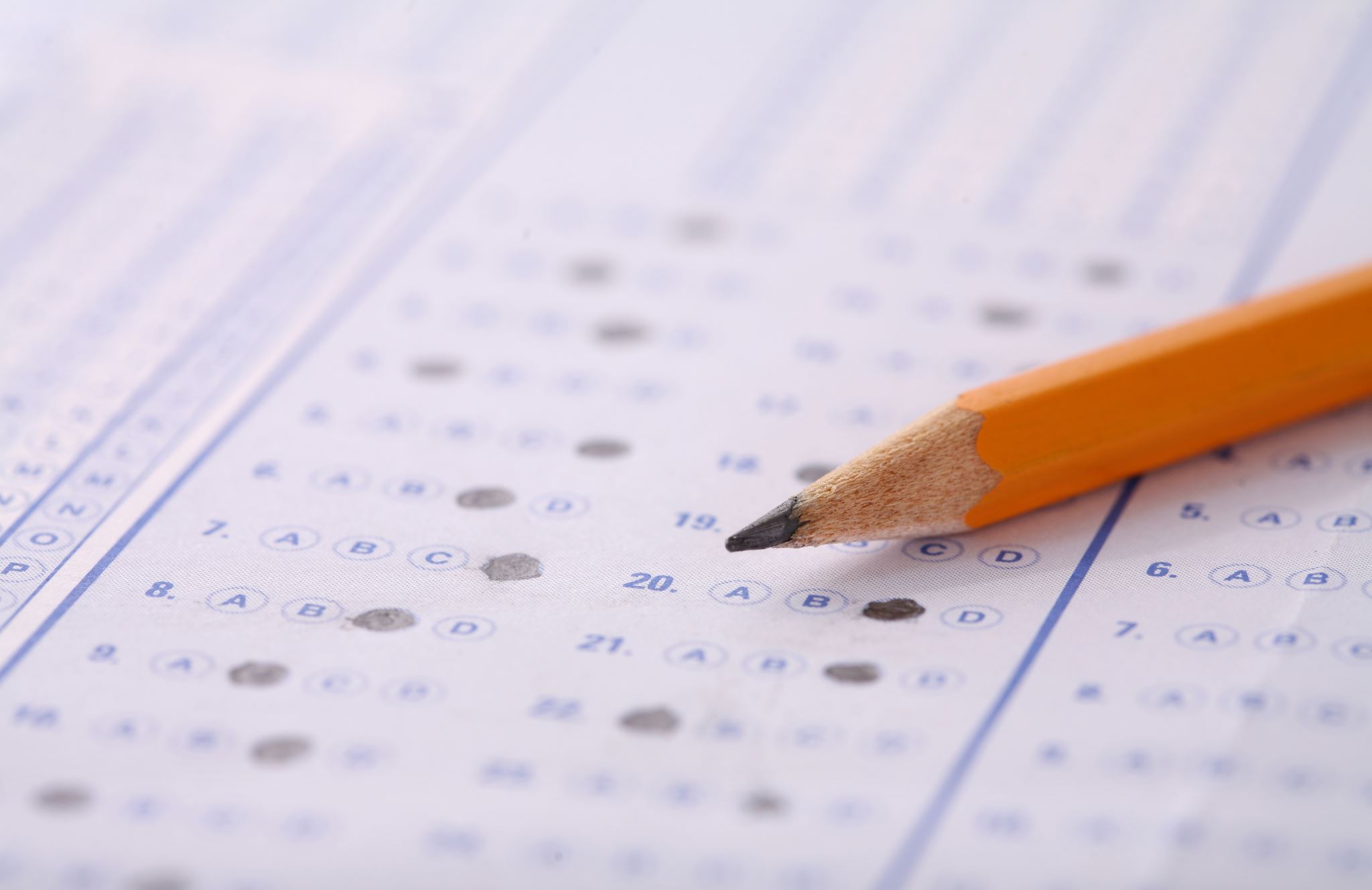 Sınav Tarihi ve Saati
Sınav Tarihi:   Haziran

1. Oturum:    09:30 ’da Sözel Alan
2. Oturum:    11:30 ’da Sayısal Alan
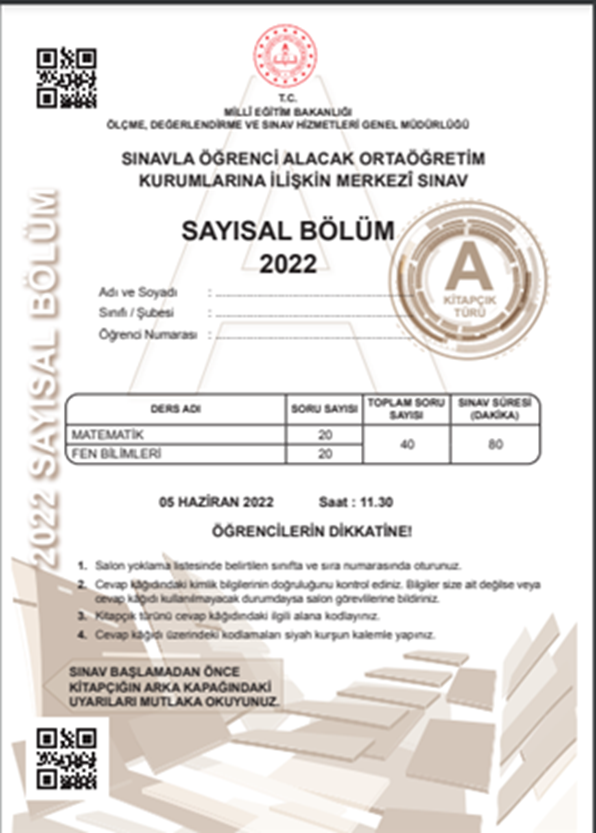 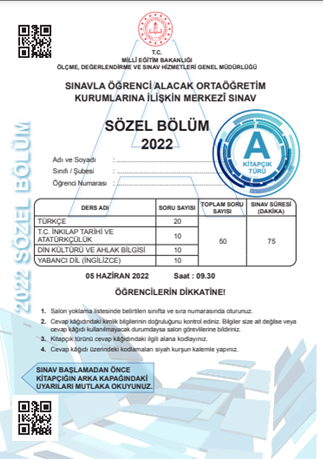 Sınava neler götüreceğiz
Sınavda Nelere Dikkat Etmeliyiz?
Sınavda Nelere Dikkat Etmeliyiz?
Sınavda Nelere Dikkat Etmeliyiz?